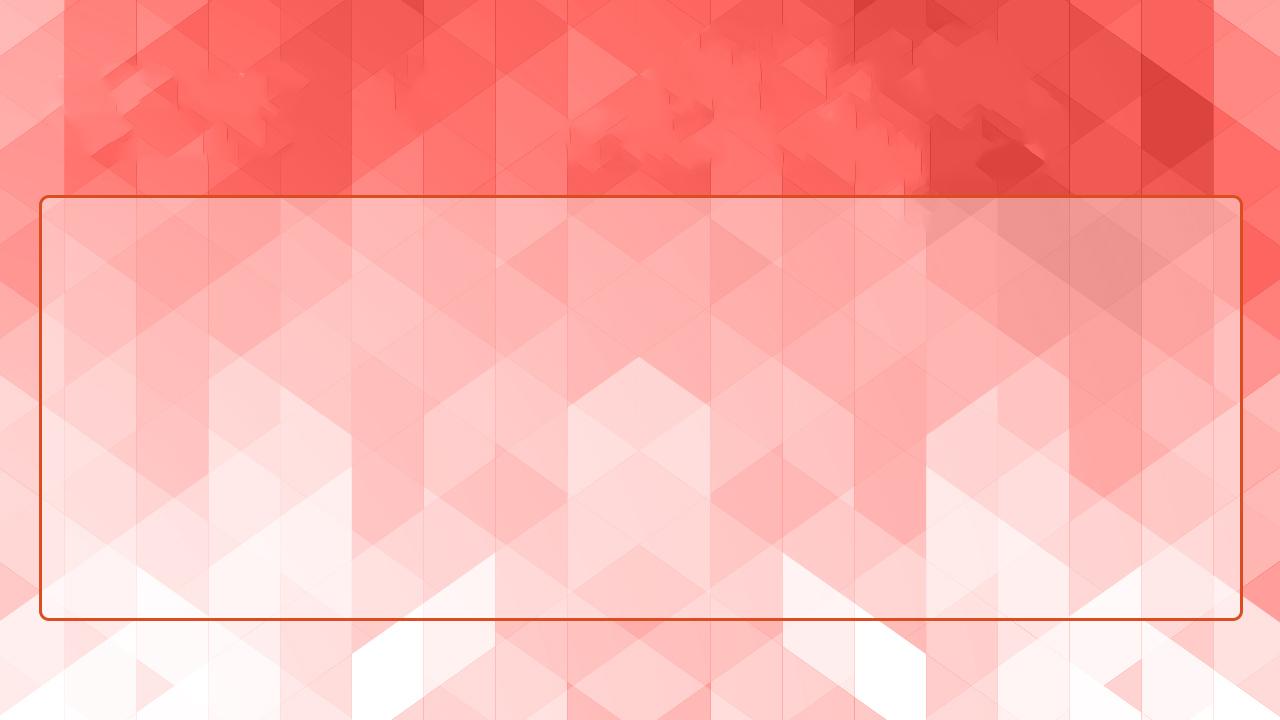 ProAd
Estrutura Administrativa:
10 Coordenadorias (8 existentes, 2 novas)
4 Departamentos
1 Secretaria de Apoio
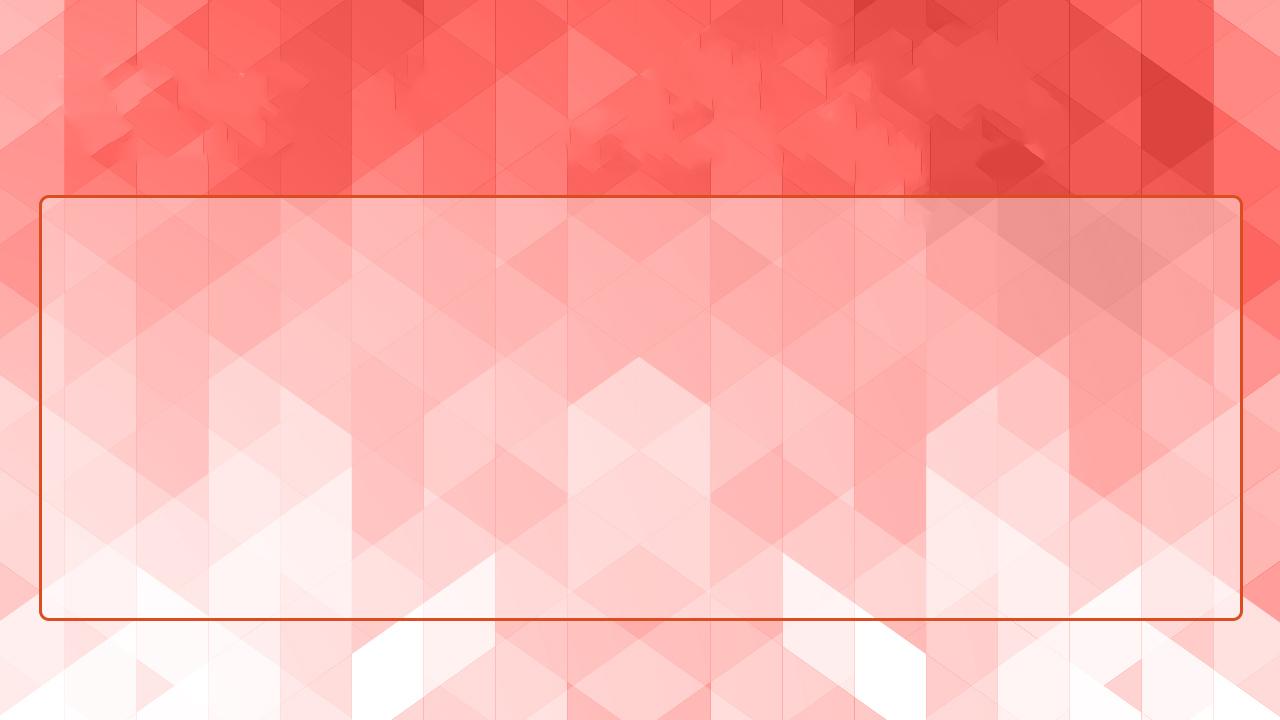 Pró-Reitoria de Administração - ProAd
Secretaria de Apoio
Assessoria ProAd
COr
CComp
CContrat
CFin
CContab
CPat
CRD
CSLog
CRISA
CPlAd
DeEA
DeA-So
DeA-Ar
DeA-LS
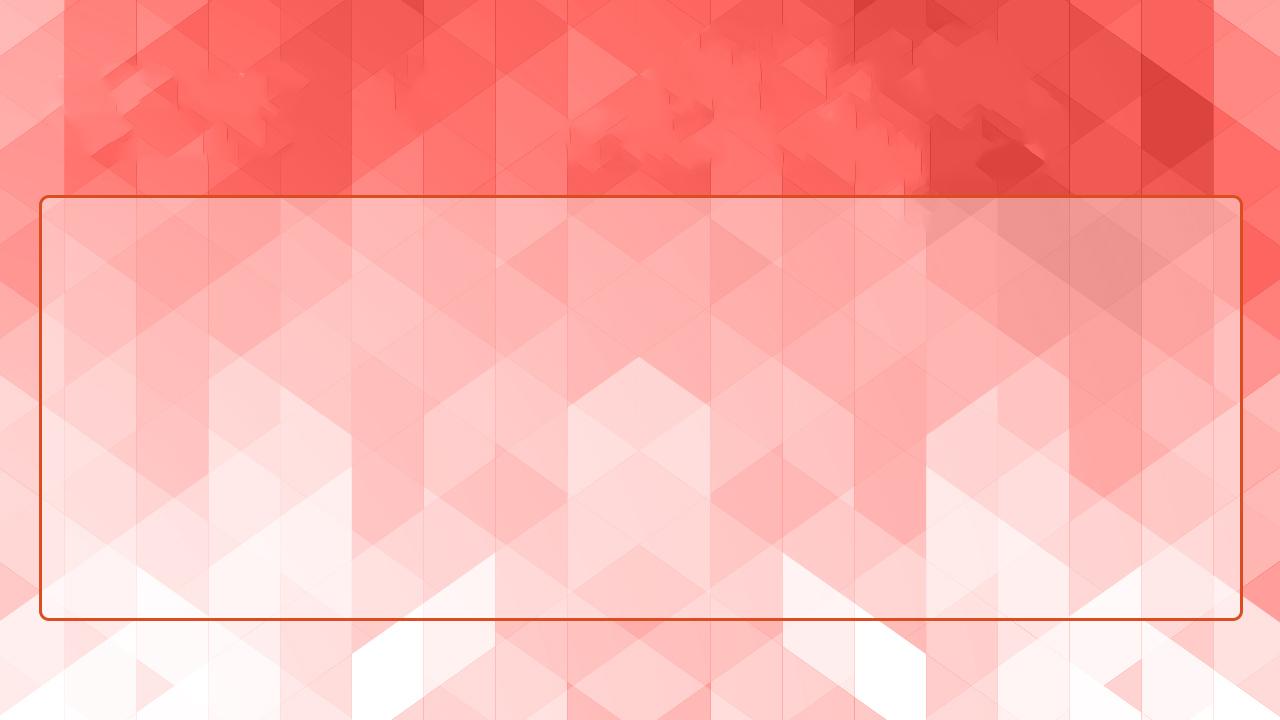 REDE PROAD
GOVERNANÇA MACRO:
REDE EXTERNA – INTERUNIDADES E ÓRGÃOS EXTERNOS;
REDE INTERNA – COORDENAÇÕES, DEPARTAMENTOS, SETORES E INTERLOCUTORES.
GOVERNANÇA MESO: 
REDES TRANSVERSAIS POR TEMÁTICAS E PROCESSOS FUNCIONAIS-CHAVES;
INTEGRAÇÃO DOS PROCESSOS E DOS SERVIDORES, INDEPENDENTES DA LOTAÇÃO;
TROCAS E UNIFORMIZAÇÃO DE CONHECIMENTOS.
INTERLOCUTORES EM REDES MULTICAMPI:
AÇÕES TRANSVERSAIS PRÓPRIAS + RELAÇÕES ADMINISTRATIVAS + LENTE ADMINISTRATIVA, COM RECORTE NAS QUESTÕES ESPECÍFICAS DOS CAMPI + DIÁLOGO COM OS PRÓ- REITORES E COORDENADORES;
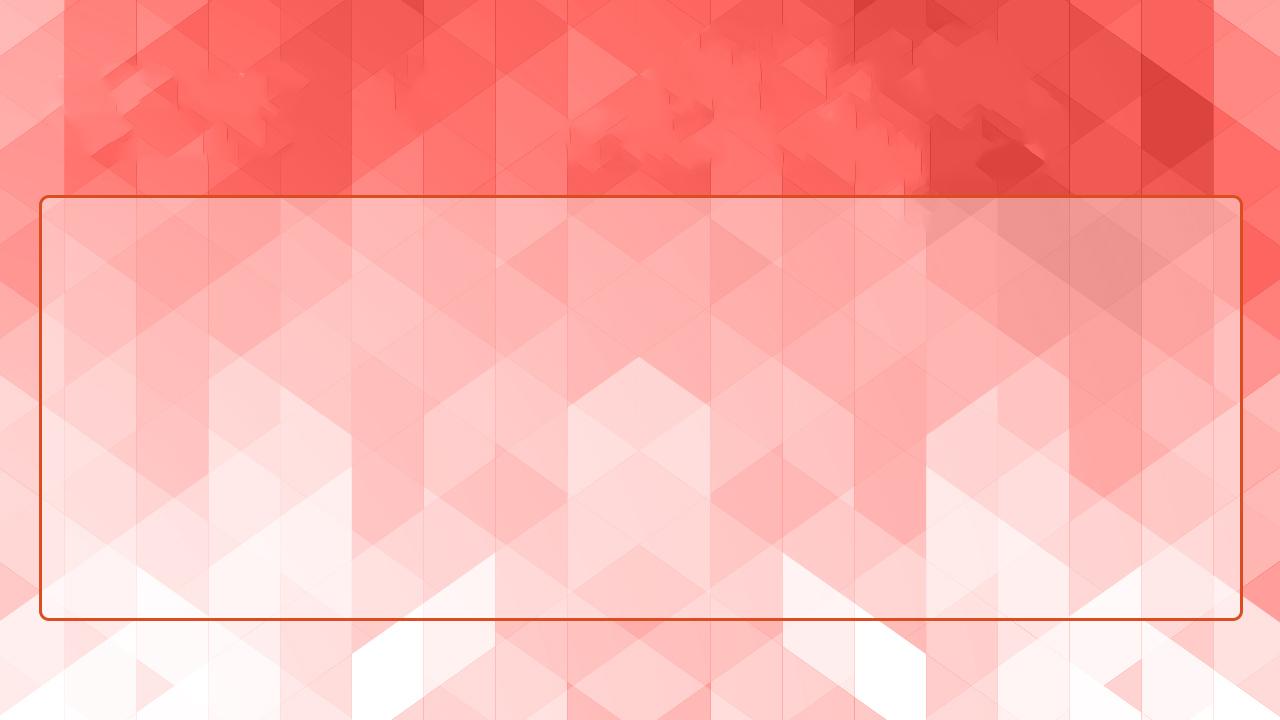 Conquistas:
Trabalho em rede – Rede ProAd;
 Unificação das atividades nas Coordenadorias da ProAd – participação dos Servidores nas coordenações (sem considerar a lotação física) - melhor distribuição das atividades – desenvolvendo habilidades, conhecimentos e celeridade aos processos de trabalho e valorização do servidor.
Integração  - participação  das chefias dos DeA – Departamentos de Administração dos campi, de Sorocaba, Araras e Lagoa do Sino como interlocutores de campus na rede
ProAd – melhor comunicação necessidades dos campi x Proad

Aprimoramento dos Controles de TEDs – Termo de Execução Descentralizada;

Implementação da atividade de Conformidade de Registro de Gestão – UG 154049
[Speaker Notes: ​]
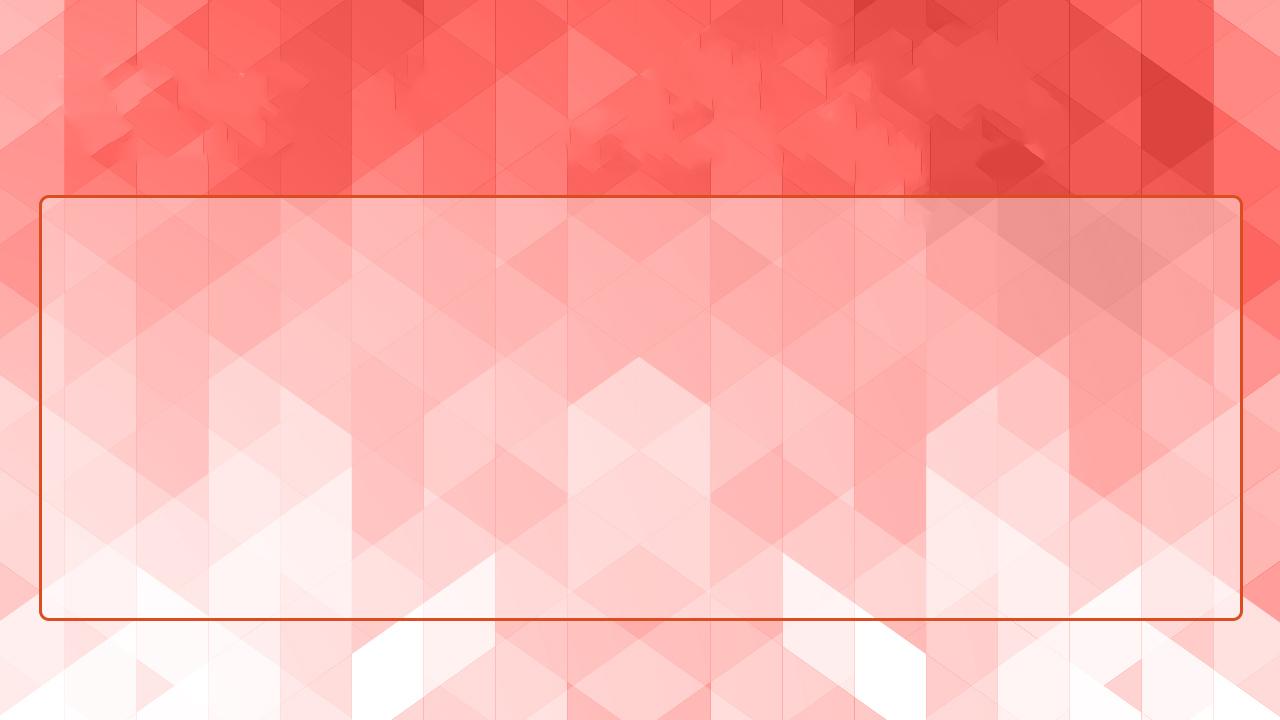 Desafios da ProAd:
Gestão das crises orçamentária e financeira;

Lidar com um quadro de servidor enxuto;

Buscar soluções para os apontamentos dos órgãos de controle;

Implementar a gestão de riscos;